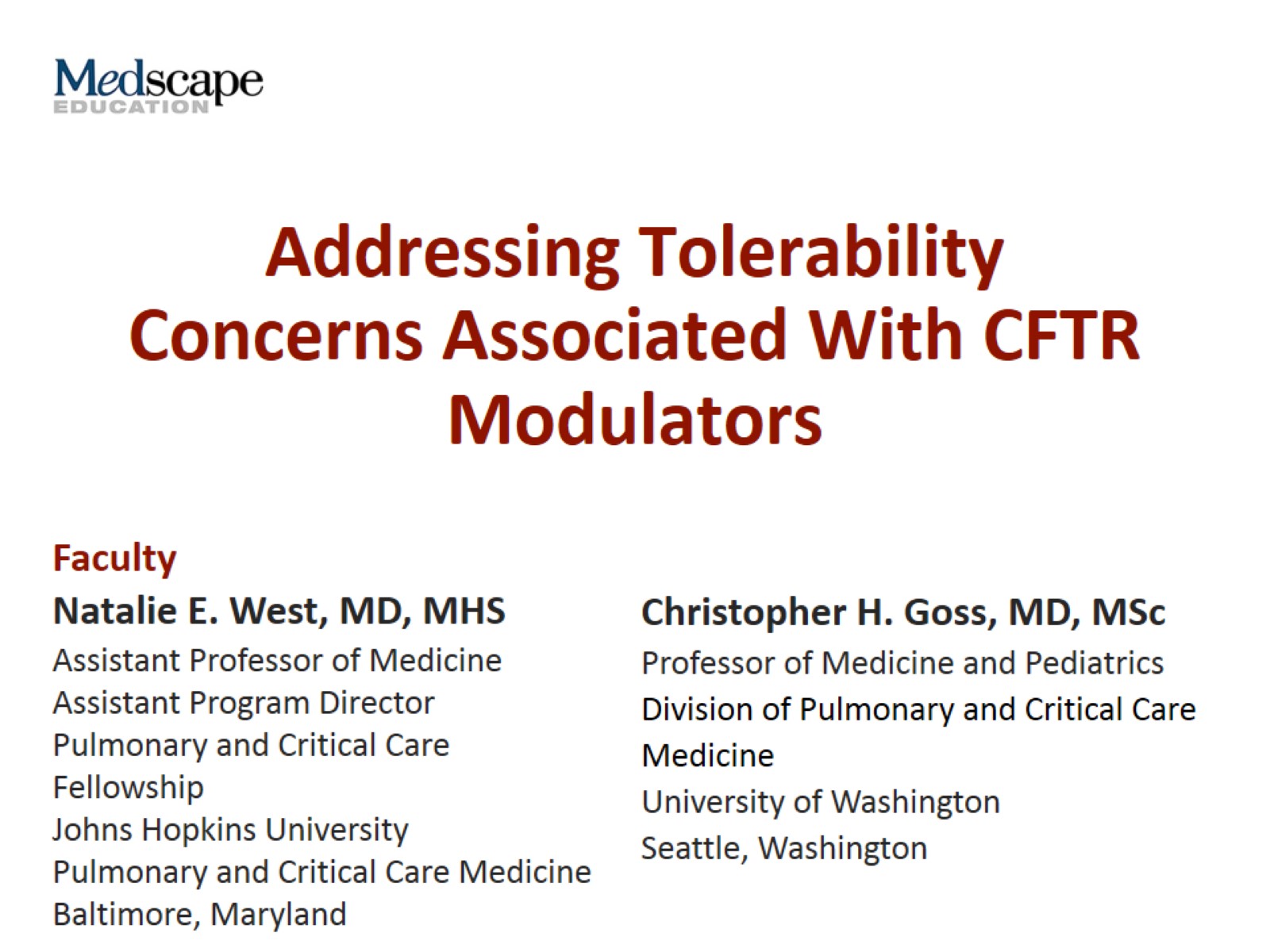 Addressing Tolerability Concerns Associated With CFTR Modulators
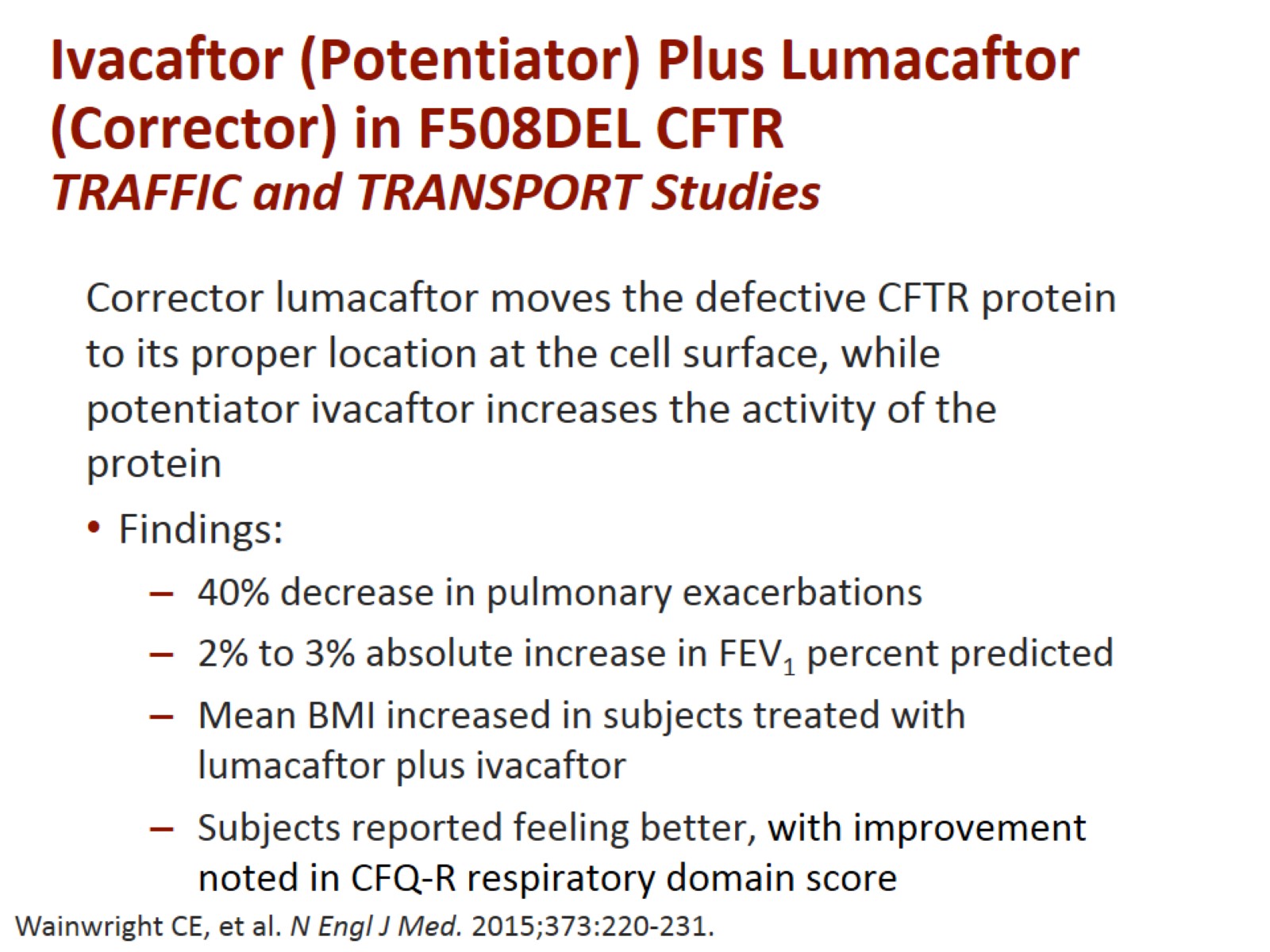 Ivacaftor (Potentiator) Plus Lumacaftor (Corrector) in F508del CFTRTRAFFIC and TRANSPORT Studies
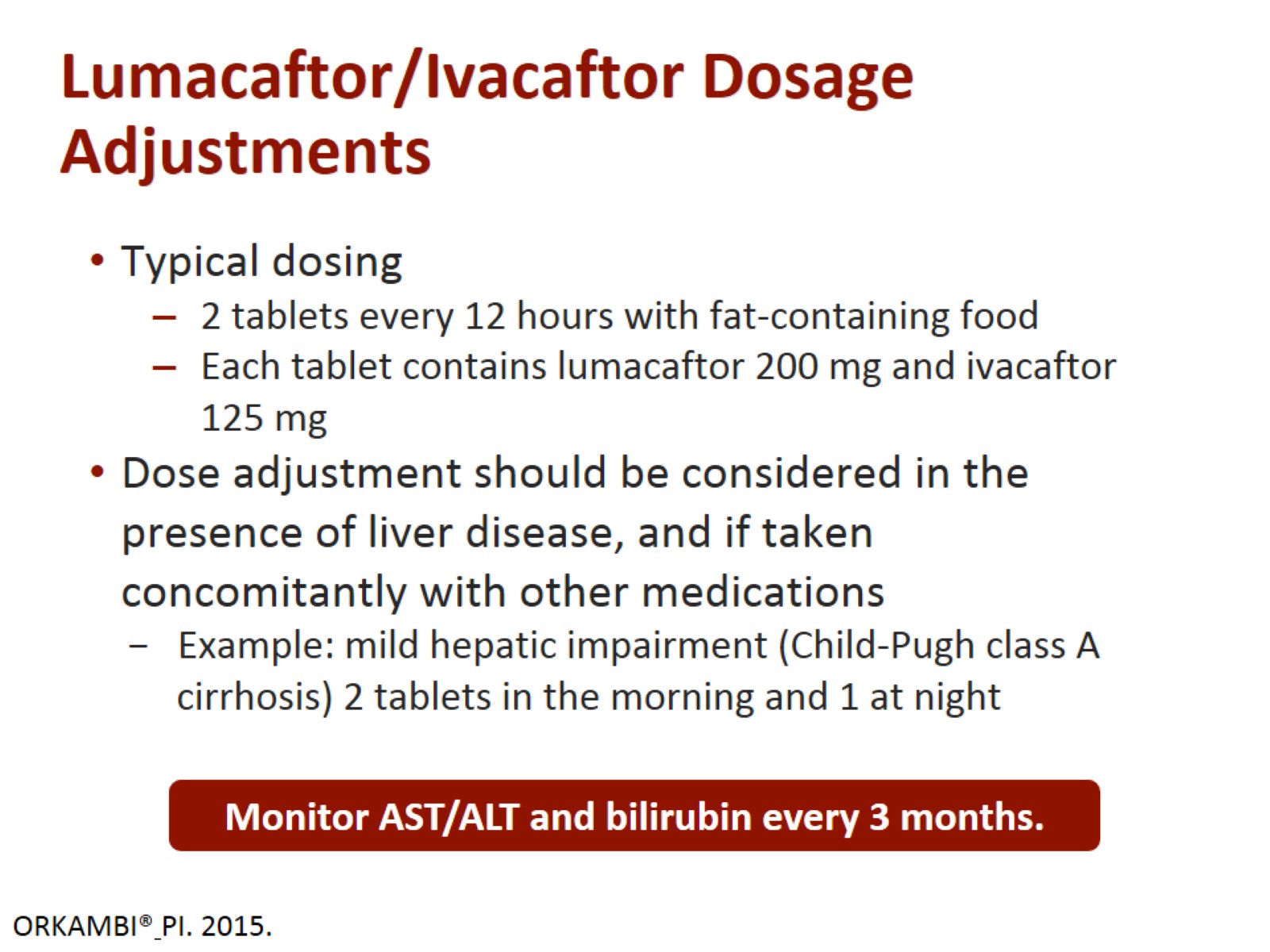 Lumacaftor/Ivacaftor Dosage Adjustments
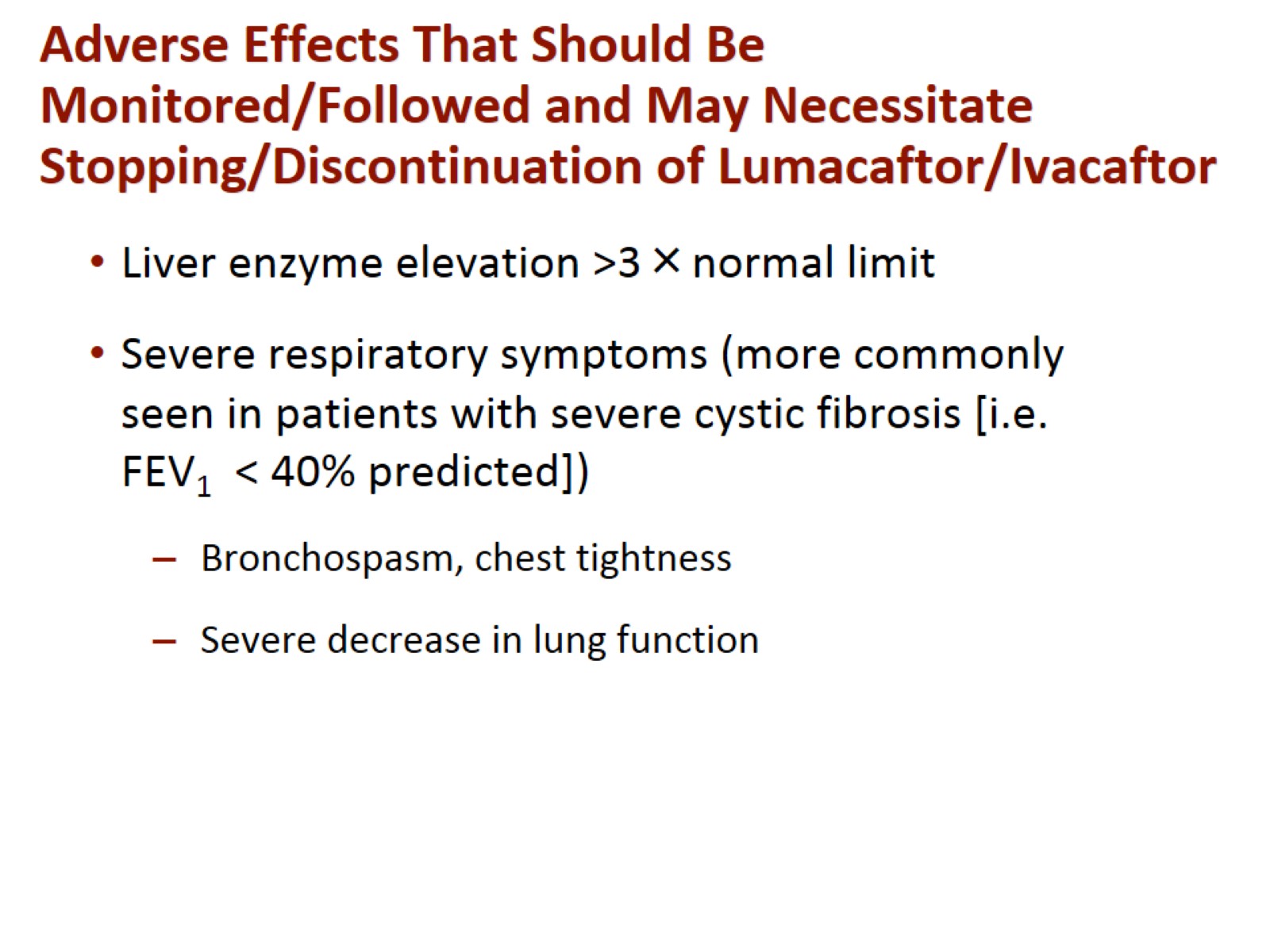 Adverse Effects That Should Be Monitored/Followed and May Necessitate Stopping/Discontinuation of Lumacaftor/Ivacaftor
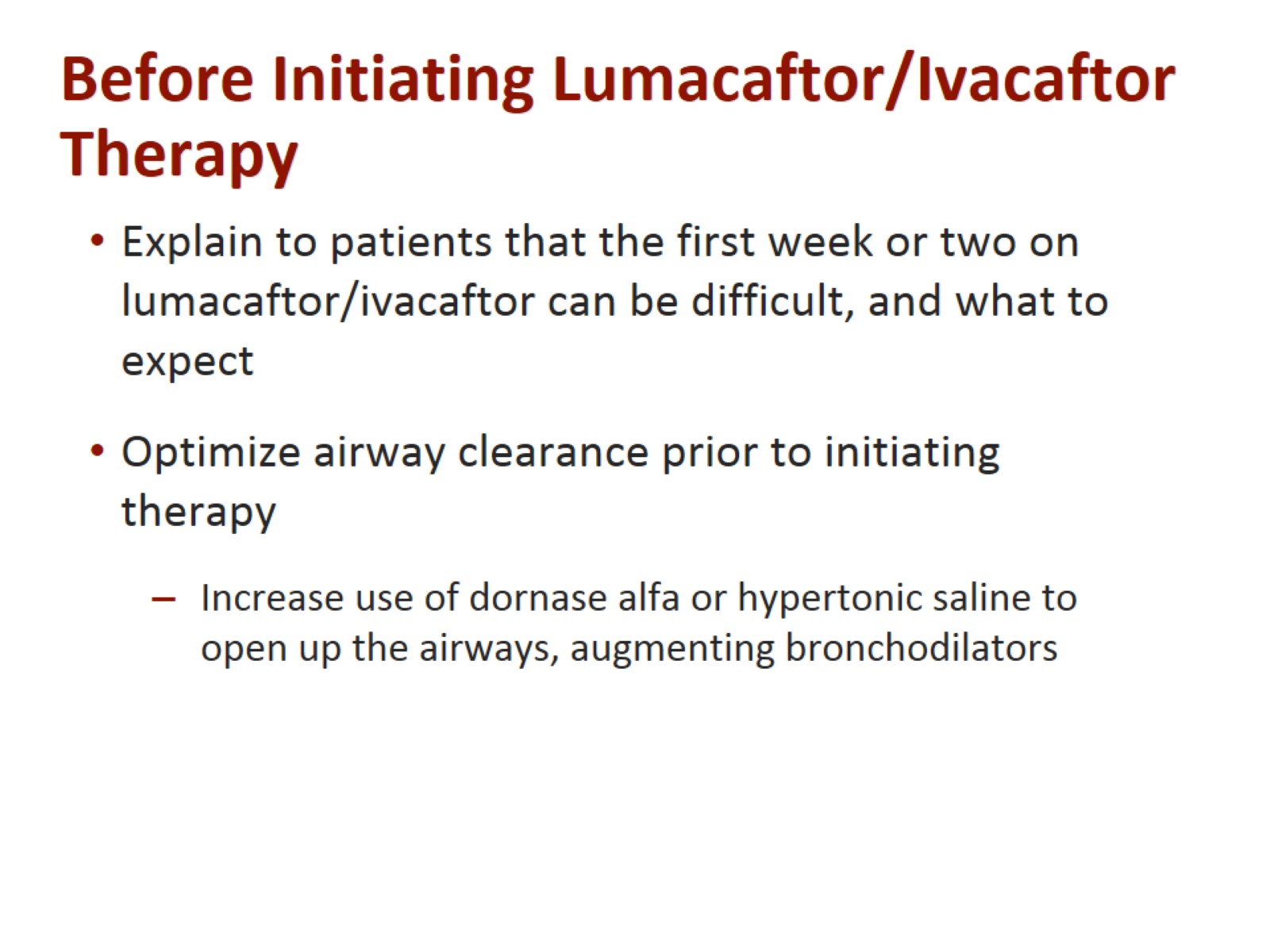 Before Initiating Lumacaftor/Ivacaftor Therapy
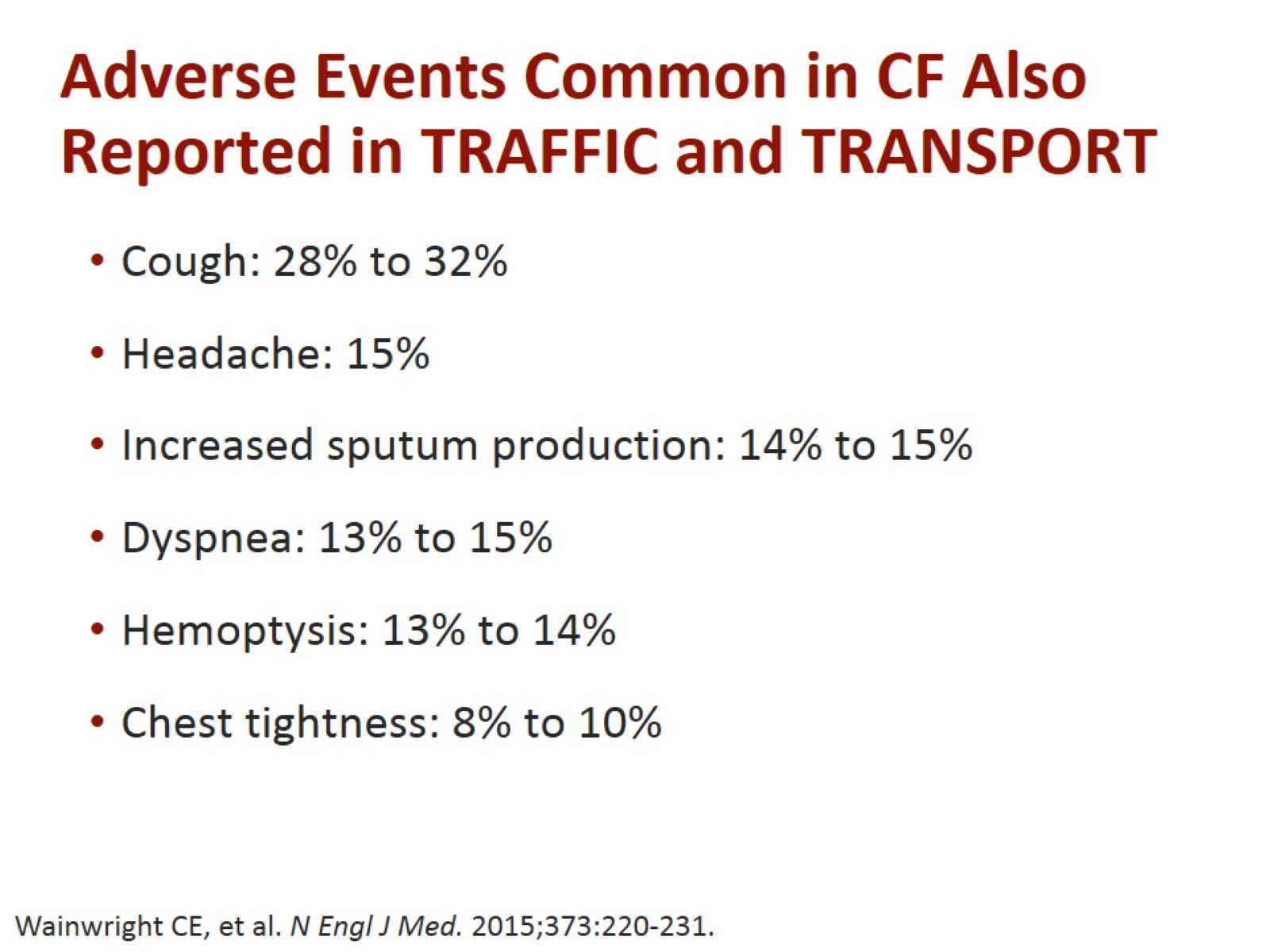 Adverse Events Common in CF Also Reported in TRAFFIC and TRANSPORT
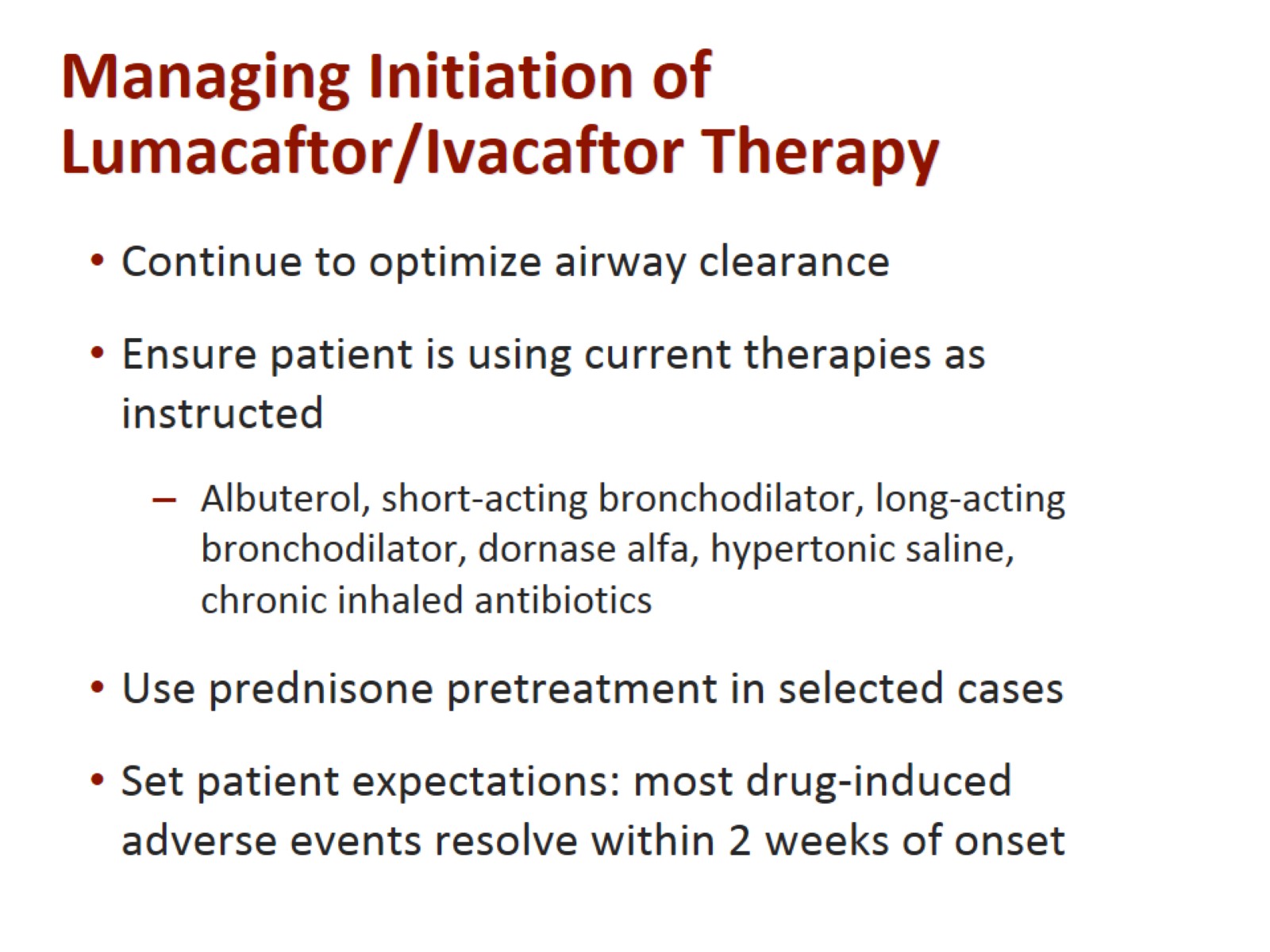 Managing Initiation of Lumacaftor/Ivacaftor Therapy
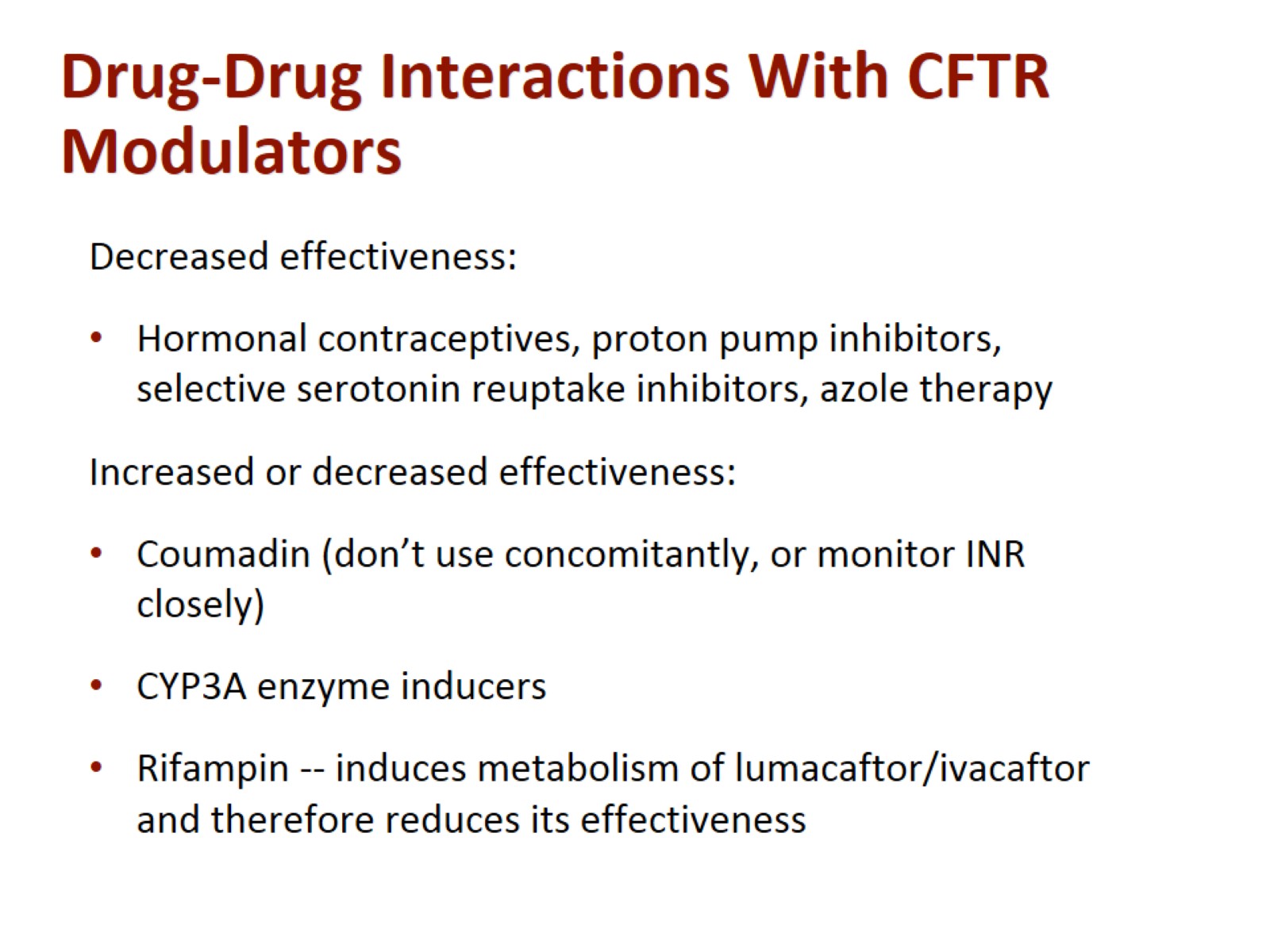 Drug-Drug Interactions With CFTR Modulators
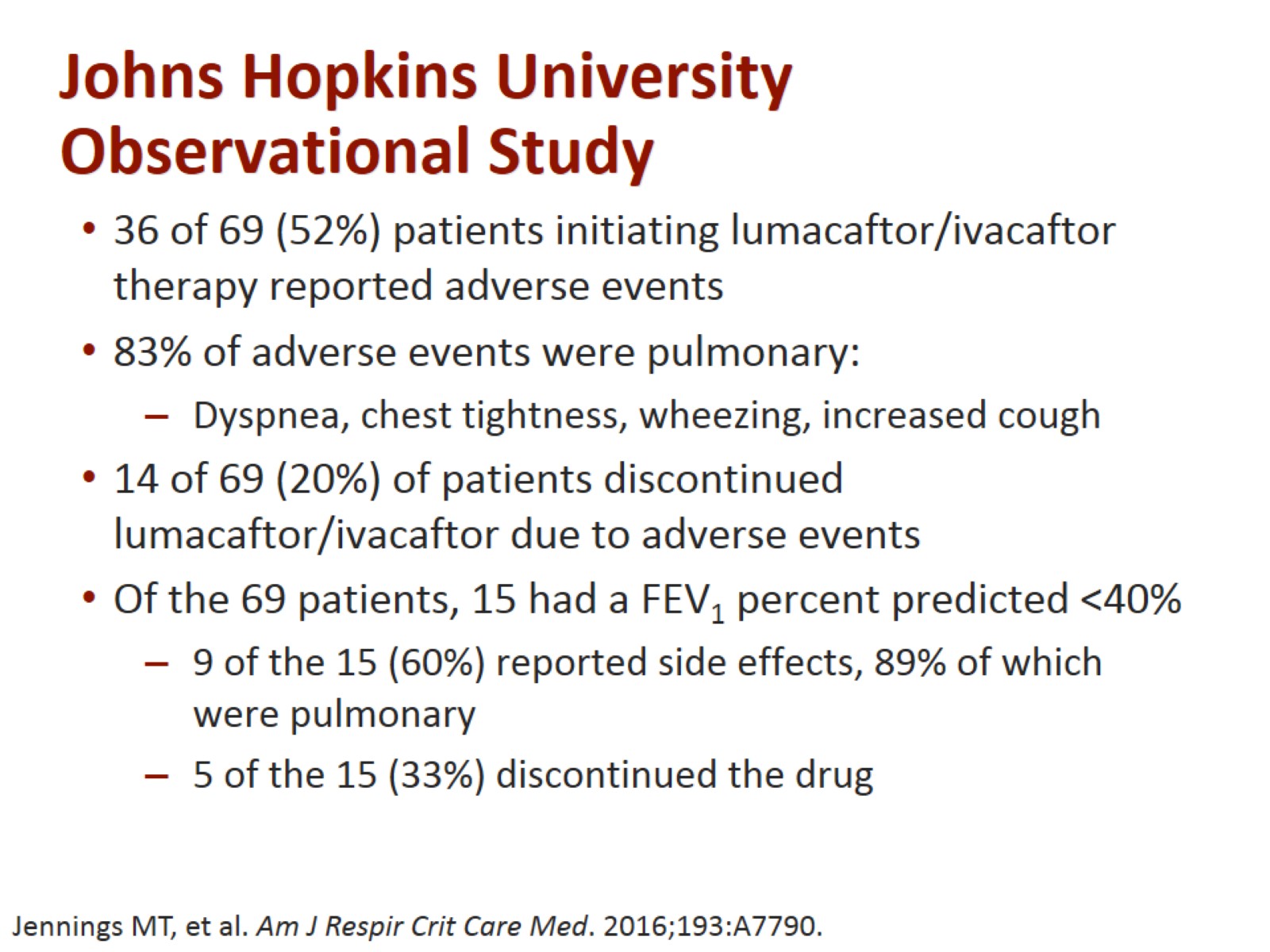 Johns Hopkins University Observational Study
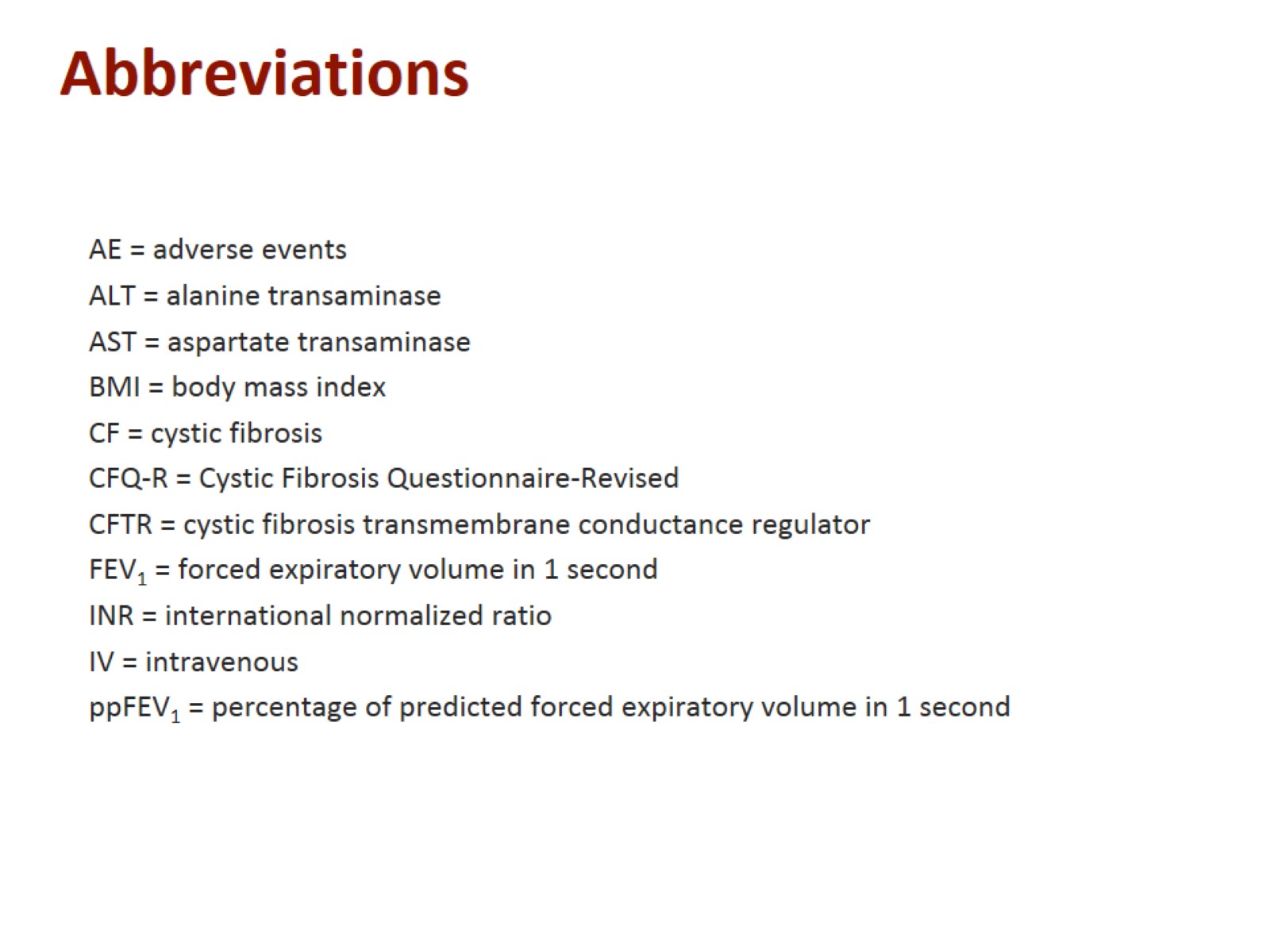 Abbreviations